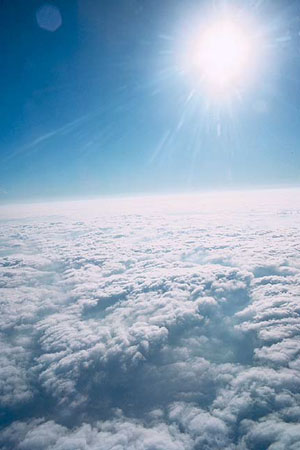 Презентация Солнце
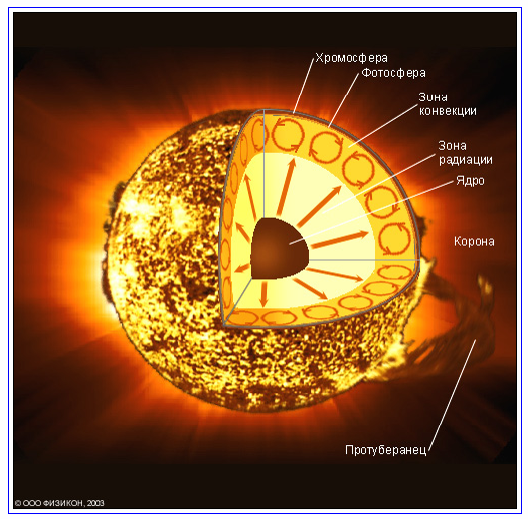 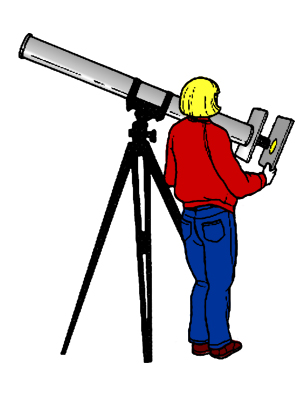 «Там огненны валы стремятсяИ не находят берегов,Там вихри пламенны крутятся,Борющись множество веков;Там камни как вода кипят,Горящи там дожди шумят» 
М.В. Ломоносов
С каких пор известно, что Солнце Звезда?
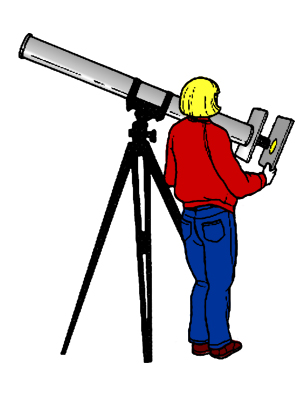 Древний Египет
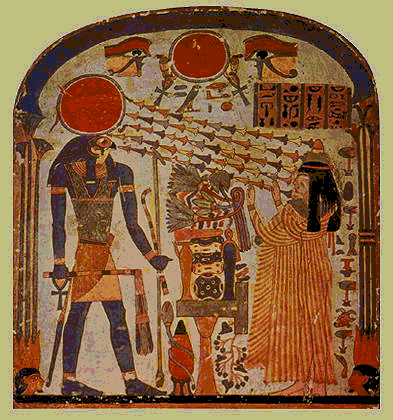 Бога Солнца Ра изображали в виде огненного диска на корабле. Египтяне верили, что за день корабль с диском пересекает небо, а за ночь переплывает огромную реку, окружающую всю Землю…
Анаксагор Афинский
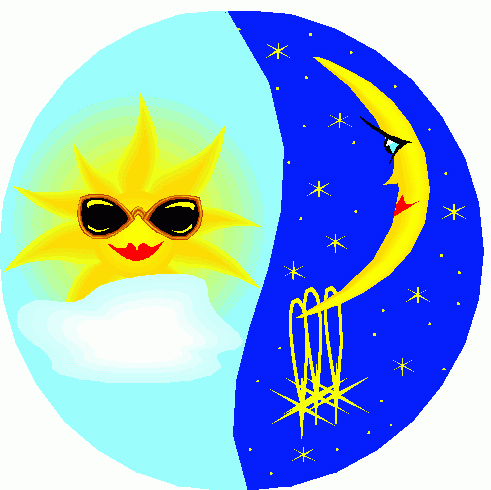 Солнце – раскаленный железный шар, , величиной не более полуострова Пелопонес (160 км!), удаленный от земли на 30 тысяч километров…
Аристотель
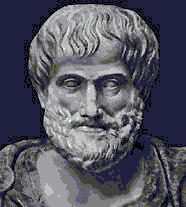 Солнце – твердый шар, а темные пятна – тени, отбрасываемые горловинами огромных отверстий …
XVI век.
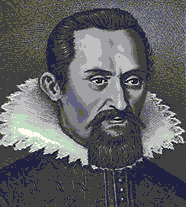 Солнце – центр вселенной. Земля, планеты и остальные звезды вращаются вокруг Солнца…
И. Кеплер
XIX век
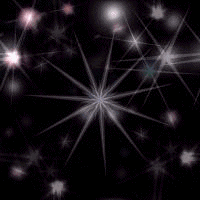 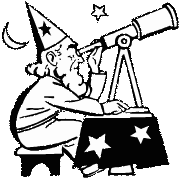 Солнце – одна из многих звезд…
Из чего оно состоит?
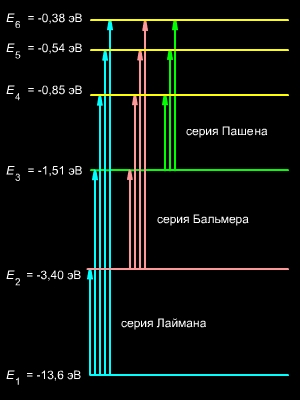 В натоящее время известно, что Солнце состоит в основном из водорода и гелия
В меньших количествах содержатся более тяжелые элементы – кислород, углерод, железо… (всего около 30)
Такое ли оно в самом деле горячее?
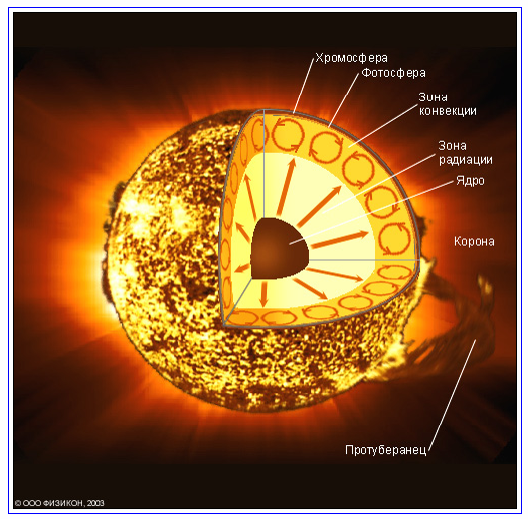 15,5 млн градусов – в центре.
5500градусов – в фотосфере
100 тыс градусов – хромосфера
1-2 млн градусов – Солнечная корона.
Каков источник его яркого сияния?
Гипотезы:1) Нагрев газа в результате его сжатия2) Экзотермическая химическая реакцияПротиворечия: Эти процессы не могут поддерживать выделение энергии в течение более 30 млн лет.
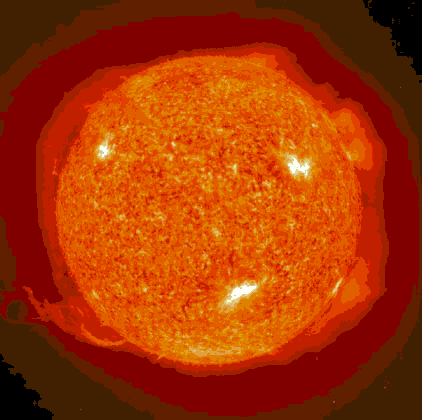 Решение:
Термоядерная реакция слияния 4 ядер водорода в одно ядро гелия.
Ежесекундно более 500млн тонн водорода превращается в гелий.
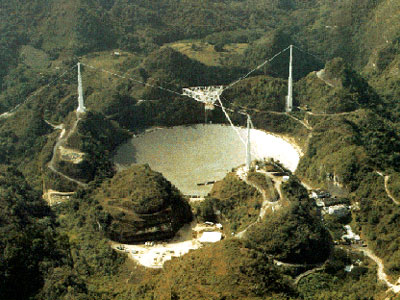 Солнечные пятна, что это такое?
Пятна – самое яркое проявление активной жизни светила.Своим происхождением они обязаны магнитному полю Солнца.
Движение пятен доказывает вращение солнца вокруг своей оси.
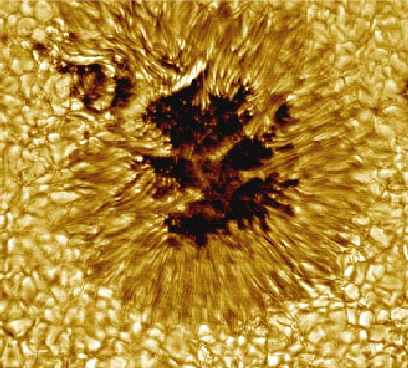 Что происходит на поверхности Солнца?
Вспышки – извержения, во время которых всего за несколько минут локально выделяется энергия, соответствующая взрыву сразу нескольких бомб, мощностью2 млрд т тротилового эквивалента каждая
Протуберанцы – крупные плазменные образования, имеющие размеры порядка сотен тысяч километров.
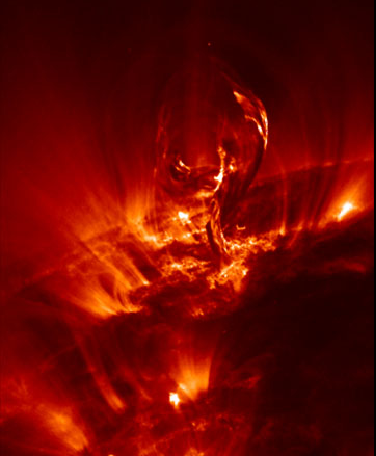 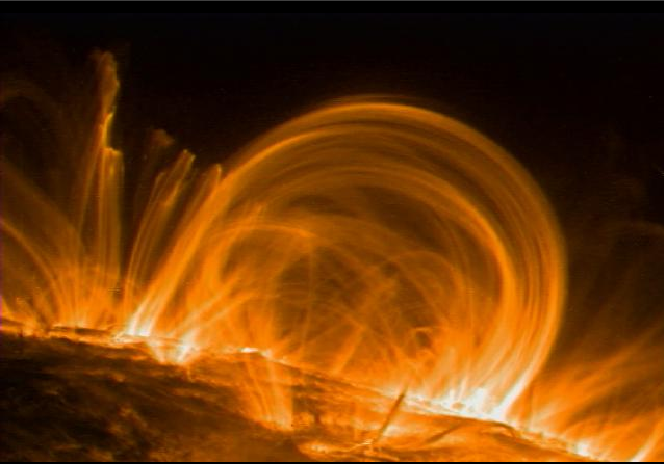 Испускает ли Солнце что-нибудь кроме света?
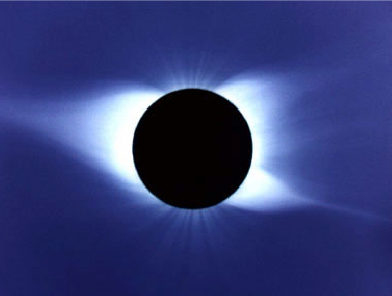 Солнечный ветер – поток очень быстрых частиц, изотропно истекающих из Солнечной атмосферы. Будучи сильно ионизированным – увлекает за собой магнитное поле.
Нейтрино – испускаются при ядерных реакциях и за несколько секунд беспрепятственно достигают поверхности Солнца. Позволяют изучать прцессы происходящие в Солнечном «термоядерном реакторе»
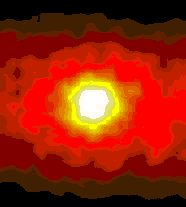 Нейтринный портрет Солнца
Когда и как возникло Солнце?
Возраст – 4,7 млрд лет
Образовалось под действием гигантского газопылевого облака под действием его собственной гравитации
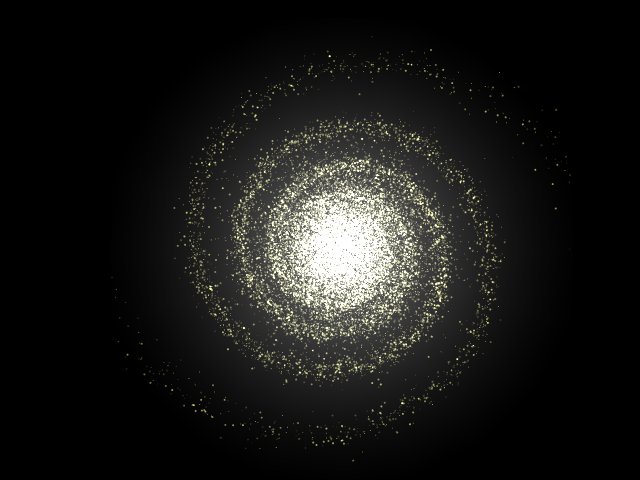 Как долго оно сможет просуществовать?
Желтый карлик. 5 млрд лет. «Сжигание» водорода, сопровождающееся увеличением радиуса(на 20%) и светимости(на 50%)
Красный гигант. Несколько 100млн лет. Радиус будет превосходить радиус орбиты Меркурия. «Сжигание» гелия, синтез углерода.
Белый карлик. Солнце сброст оболочку и останется звезда, сравнимая по размеру с Землей, плотность которой 1т/см2
Отличаются ли другие звезды от Солнца?
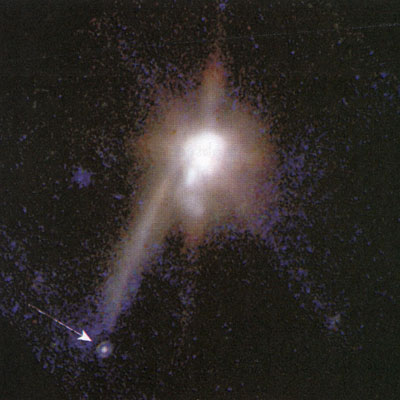 Для астрофизиков Солнце – это всего лишь заурядная звезда малого размера. Однако вокруг неё обращается 9 планет, на одной из которых развилась жизнь.
В этом смысле Солнце не имеет себе равных!!!